Siyaset Bilimi I
3. Hafta: Toplumsal Sınıflar
Sınıf
Farklı sosyal bilim disiplinlerinin çerçevesinden tanımlanabilecek bir kavram

İktisat açısından bölüşüm meselesiyle bağlantılı: Sınıflar arası bir paylaşım süreci – hangi gruplar hangi birikimden nasıl pay alıyor?

Pay alan gruplar sınıfları, bölüşüm de sınıflar arası karşıtlıkları tanımlar.

Siyasal iktisat geleneğinde toplumsal sınıflar ilişkiseldir – karşıt konumları yansıtan ikiliklere dayanır.
Klasik siyasal iktisat ve Marksist siyasal iktisat
David Ricardo (1772 – 1823)
Karl Marx (1818 - 1883)
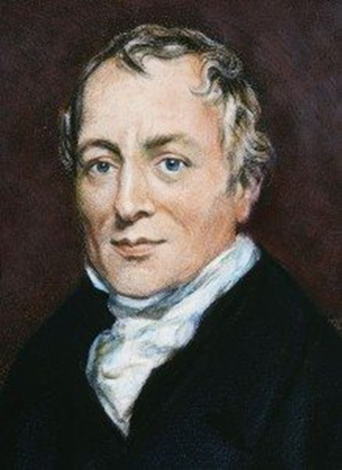 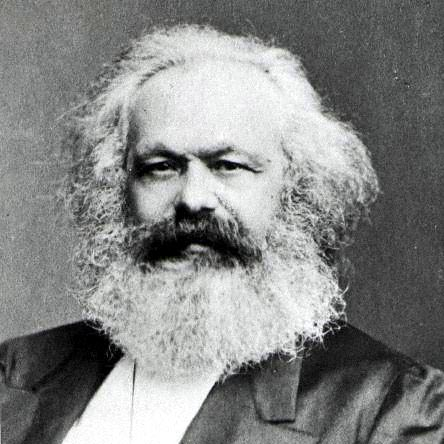 Sınıflar ve üretim ilişkileri
Üretim ilişkileri, dolaysız üreticilerin ürettiği artığa el koyma biçimleri ve mekanizmalarını oluşturan ilişkilerdir.

Farklı mülkiyet ve egemenlik biçimleri: sınıflar basitçe üretim araçlarına kimin sahip olduğuna göre belirlenmez, başka ölçütler de vardır.
Hukuki egemenlik: Üretici hukuksal açıdan üretim araçlarına sahip mi?
Piyasa: Üretilen artığa özgür iradeyle dahil olunan bir piyasa süreciyle mi el konulmakta, yoksa piyasa dışı siyasi, askerî, vs. bir güç zorla mı el koymakta?
Köleci üretim ilişkisi
Köle (dolaysız üretici) üretim araçlarına hukuken sahip değil, kendisi bir mal ve üretim aracı

Kölenin artı emeğine köle sahibi hukukun tanıdığı yetkiyle (hukuki zorla) el koymakta

Bu bölüşüm ilişkisinin temel sınıfları köle ve köle sahibi
Feodal üretim ilişkisi
Köylünün (dolaysız üreticinin) kısmi bir hukuki egemenliği vardır: toprak üzerinde zilyetlik, toprağı işleme aletleri üzerinde mülkiyet hakkına sahiptir.  Toprağın mülkiyeti ise senyöre aittir.

Senyör, serfin toprak üstündeki artı-emeğine piyasa dışı zor aracılığıyla el koyar.

Temel sınıflar serf ve senyördür.

Temel sömürü kategorileri para veya rant şeklinde artı-ürün veya angarya biçiminde artı-emektir.
Asya tipi üretim ilişkisi
Feodalizmin merkeziyetçi bir türü

Köylünün egemenlik biçimi aynı; ancak artığa el koyan egemen sınıf, merkezi bir yönetim biçiminde örgütlenmiştir.

Aynı piyasa dışı el koyma mekanizmaları işlemektedir

Temel sınıflarda senyörün yerini devlet sınıfı, bürokratik aristokrasi, merkezi feodalite olarak adlandırılabilecek bir kesim almıştır.
Küçük meta üreticiliği
Köylü üretim araçlarının (toprağın ve aletlerin) mülkiyetine sahiptir 

Piyasa sürecinde üretici ile tüketici arasında aracı bir konum oluşur: tüccar unsuru

Üretimin ürünü piyasaya sürmeden önce finanse edilmesi ihtiyacı, artığa doğrudan el koyan tefeci (nakdî) sermayeyi oluşturur.

Temel sınıflar köylü/zanaatkâr ve tüccar (ticaret sermayesi)/tefeci (para sermayesi)
Kapitalist üretim ilişkisi
Dolaysız üreticiler üretim araçlarının mülkiyetine sahip değiller: emek gücünü meta olarak satmak mecburiyetindeler – işçileşme

Temel bölüşüm kategorileri artı değer (kâr) ve işgücünün değeri (ücret)

Artığa el konmasını sağlayan mekanizma piyasa: Piyasa dışı bir zor yok

Temel sınıflar kapitalistler ve işçiler
Toplumsal tabakalar ve alt-gruplar
Bir toplumda farklı üretim biçimleri ve ilişkileri aynı anda birbirine eklemlenerek varlığını sürdürebilir – hukuk ve siyaset gibi üstyapısal kurumlar egemen üretim biçimiyle ve egemen sınıfla uzlaşı halinde olmalıdır

Temel bölüşüm ilişkilerinden doğan sınıflar ikincil bölüşüm ilişkilerine göre (artığın nasıl paylaşıldığına veya gruplar arası kaynak aktarımlarına göre) alt tabakalara ayrılabilir
Kapitalizmde toplumsal tabakalar
Sermayenin ayrışması
Sanayi
Ticari
Finans
Toprak sahipleri

Kamu sektörü – devletin işveren olduğu sektörler
Üretken (değer yaratımına katkıda bulunan) gruplar – örn. hekimler ve öğretmenler
Üretken olmayan (yaratılan değerden kaynak aktarılan) gruplar – güvenlik personeli, kolluk kuvvetleri

Bağımsız profesyonel gruplar – eğitimle kazandıkları becerileri karşılığında ücret alanlar
Küçük burjuvazi
Üretim araçlarının sahibi olan ve geçimini bu araçlarla kendi emeğini harcayarak sağlayanlar – köylü, zanaatkâr, profesyonel

Sınıf mücadelesi açısından kaygan bir konum

Grup içi farklılıklar: küçük üreticiler vs. profesyonel gruplar

Orta sınıflar – bağımsız profesyoneller
Güncel tabakalaşma kavrayışları
Bölüşümün gelir dağılımı gibi tanımlanmasıyla gelir sıralaması olarak kavramsallaştırılan sınıf: gelir dilimine göre alt-orta-üst

Sınıf karşıtlıklarının göz ardı edilmesi: ilişkisel sınıf anlayışından kopuş

Sınıf mücadelesi yerine eşitsiz dağılımın hafifletilmesi hedefi

Kaynak aktarımları yoluyla yoksullukla mücadele

Sömürü ilişkilerinin görmezden gelinmesi